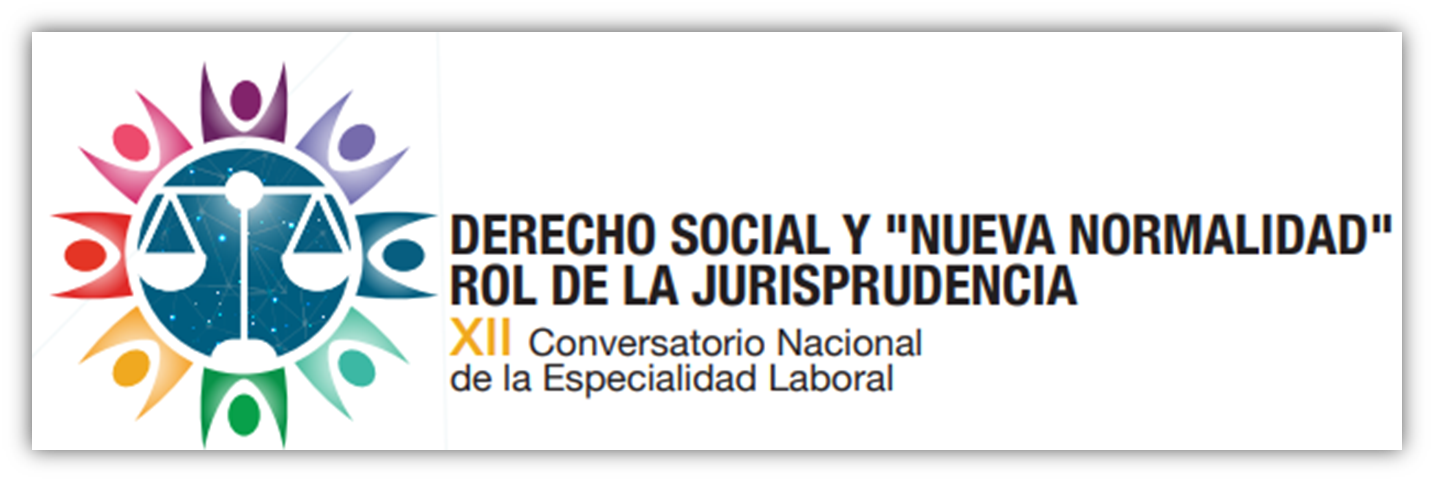 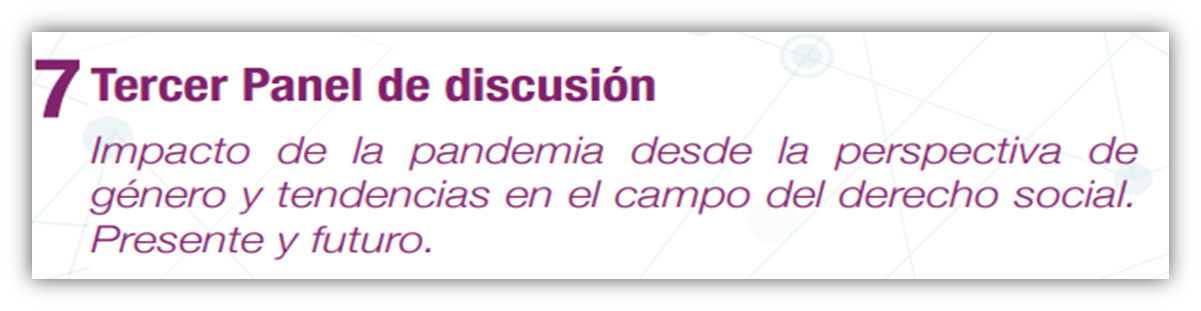 LA PANDEMIA DEL COVID-19 PONE DE MANIFIESTO OTROS OBSTÁCULOS
BRECHA  SALARIAL
16%
MUJERES EN  PRIMERA LÍNEA
74%
MUJERES SE  OCUPAN DEL  75% DE LAS  TAREAS DE
CUIDADO EN  EL HOGAR
PÉRDIDA DE  PUESTOS DE  TRABAJO QUE  AFECTAN + A
MUJERES
Fuentes: ONU  MUJERES,  OIT  y  World Bank  Mujer, Empresa y el	Derecho 2020
BRECHAS DE GÉNERO: OBSTÁCULOS EN LAS CARRERAS DE MUJERES
TOMA DE  DECISIONES
BRECHA  DIGITAL  PAÍSES
DESARROLLADOS 12%
PAÍSES EN
DESARROLLO 33%
POR SECTORES:
PRIVADO	PÚBLICO
34%	31%
SOCIAL
19%
BRECHA
FINANCIERA
9%
BRECHA  LABORAL
26%
Fuentes: ONU MUJERES y World Bank
CREER Y CRECER
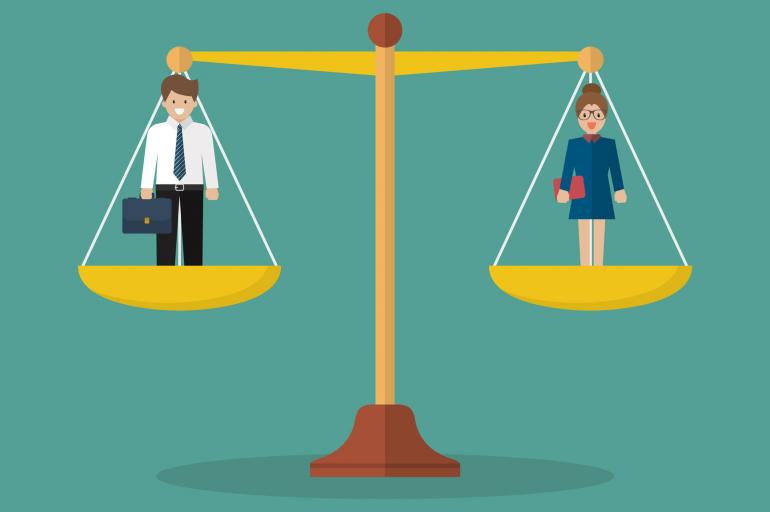 Susana Medina